РЕСУРС ДЛЯ МОНІТОРИНГУ Й АНАЛІЗУ МІЖНАРОДНИХ НАУКОВИХ ДОСЛІДЖЕНЬ SCIVAL (ELSEVIER)
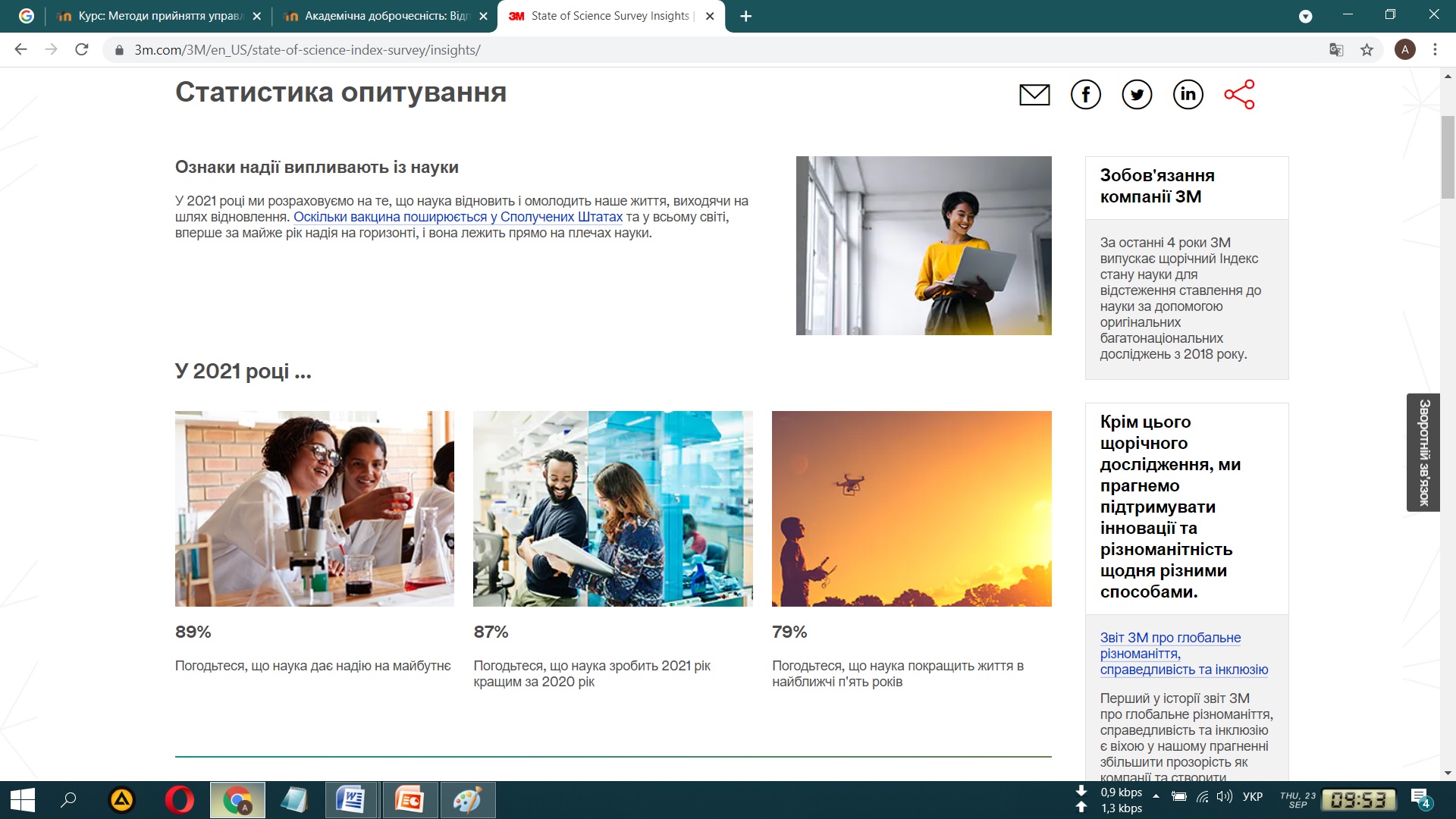 89%
87%
79%
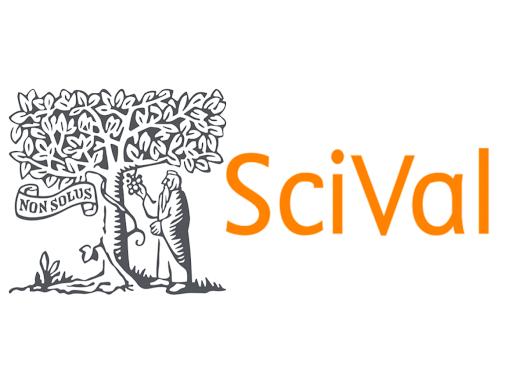 онлайн-платформа для моніторингу й аналізу міжнародних наукових досліджень із використанням інструментів візуалізації та сучасних 
метрик цитованості, економічної та соціальної ефективності.
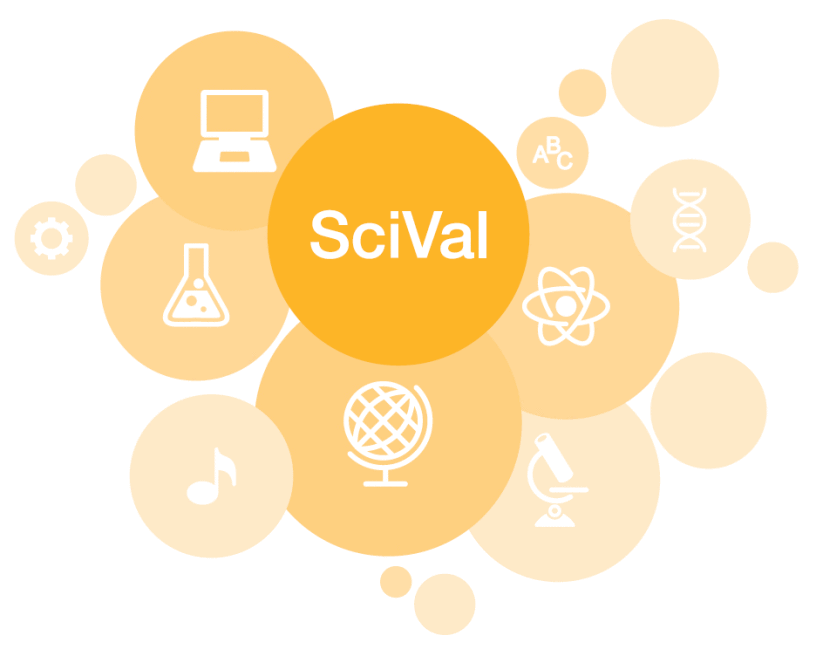 OVERVIEW
BENCHMARKING
COLLABORATION
TRENDS
REPORTING
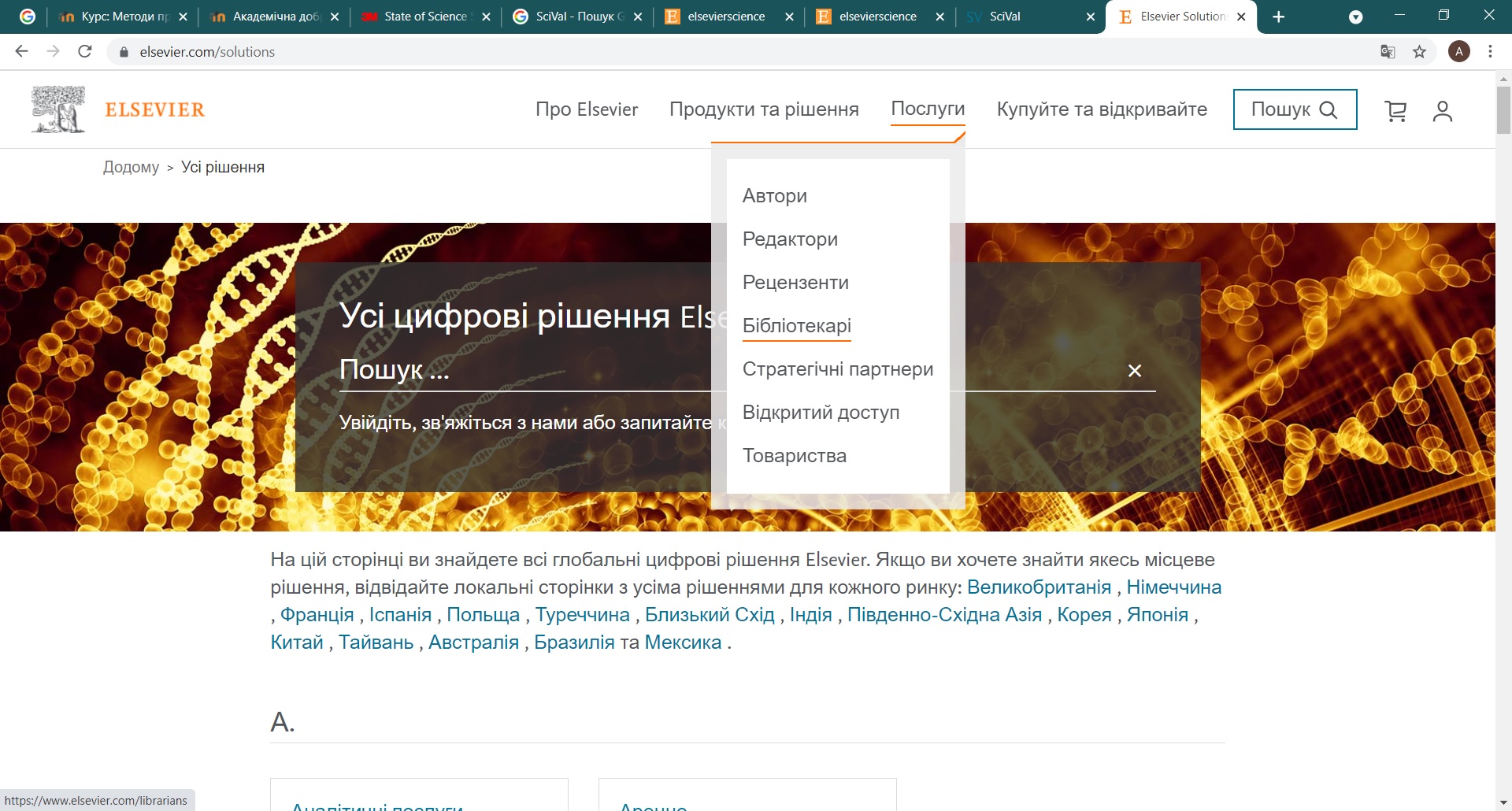 Керівництва ВНЗ
Адміністраторів науки, фахівців з розвитку науково-дослідницької діяльності та аналітики по роботі з даними
Керівників департаментів і менеджерів по науково-дослідній роботі
Дослідників
Студентів
Бібліотекарів
ДЯКУЮ ЗА УВАГУ!